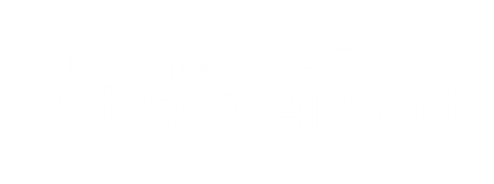 LRST & LAST, LBV06. 06. 2023

(poslední zasedání LRST 07. 03. 2023)
Smolon,  06. 06 .2023
www.osr.cz
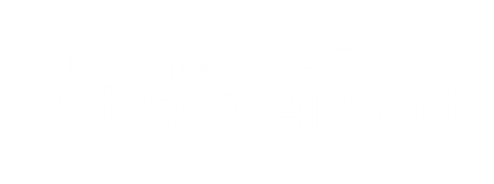 Provozní události
od 06. 03. 2022 do 06. 06. 2023
Smolon,  07. 03. .2023
www.osr.cz
Provozní události
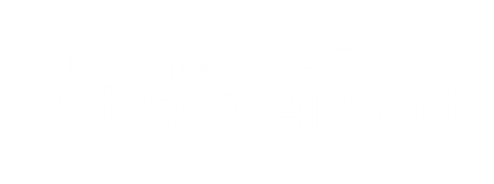 06. 03. 2023 Porušení SOP

Během přistavení HiLoaderu k letadlu B737 nebyl přítomen marshaller.
Riziko poškození A/C, nehody, úrazu.
V průběhu vykládky obsluha Highloaderu opustila nastartovaný stroj bez předání další obsluze.
Lidské selhání, chybu jednotlivce, omluva DHL Express
Provozní události
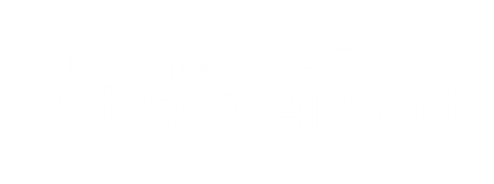 09. 03. 2023 Chybějící kužely

Při kontrolní činnosti bylo zaznamenáno nedostatečně označení min. jednoho letadla na stání v prostoru man. plochy N3. 
Letadla byla nedostatečně označena kužely
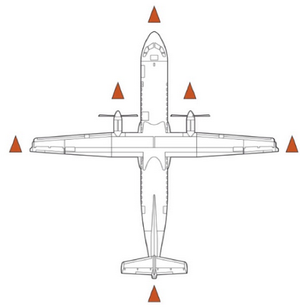 Provozní události
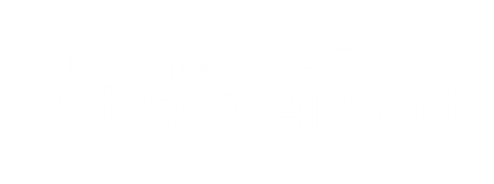 09. 03. 2023 Chybějící kužely
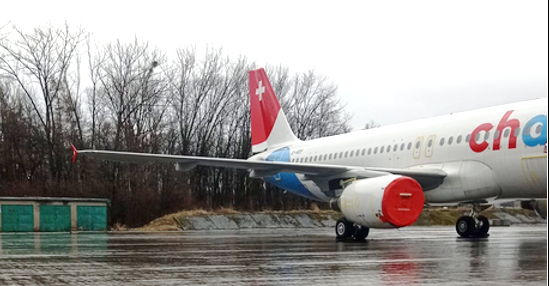 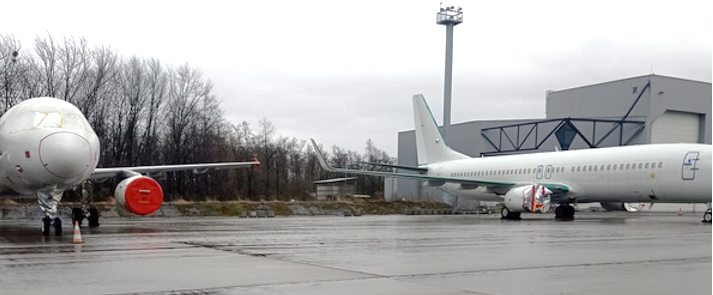 Provozní události
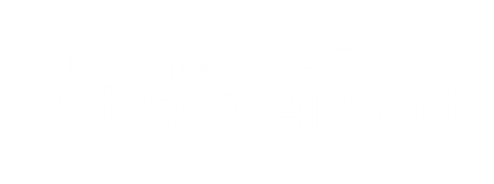 09. 03. 2023 Únik ropné látky APN N

Únik nebezpečné látky – olejové skvrny pravděpodobně od provozu dopravního prostředku (tahač, letadlo...) na ploše v blízkosti brány č. 21.
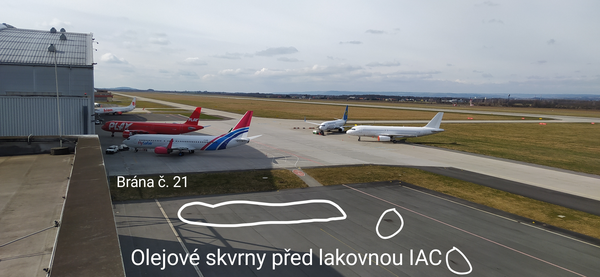 Rešeno s JAT
Provozní události
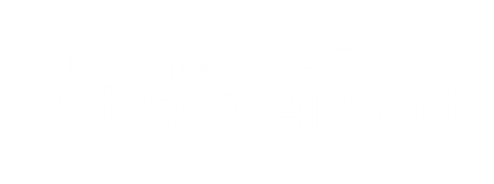 13. 03. 2023 Opuštěné zavazadlo (1.)

U přepážky CHECK IN 2 odložené zavazadlo, kufr modré barvy.
Předáno ICP/VS UBL.
Prověřeny kamerové systémy, nalezena majitelka kufru.
Negativní
Vyřešeno PČR, LKMT
Provozní události
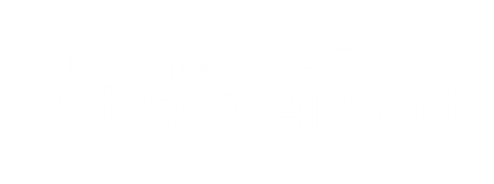 18. 03. 2023 Průnik

Pohyb neznámé osoby na APN N2.
Planý poplach – jednalo se o zaměstnance letiště, který byl pracovníkychybně identifikován.
Vyřešeno LKMT
Provozní události
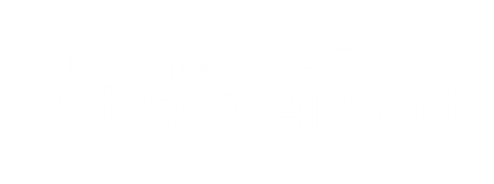 26. 03. 2023 Přírodní jev

Spadlý plot staveniště z důvodu větru u APN JIH a Brány X směrem k ACO stanu.
Opraveno ÚSM
Provozní události
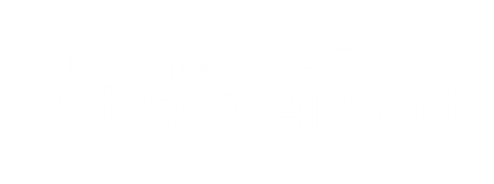 08. 04. 2023 Poškození dráhového světla
Poškození postranního dráhového světla.
3. světlo od prahu dráhy 22 (sraženo) hlášeno na BD a elektro.
Hlášeno VPL.
Nepodařilo se dohledat původce incidentu.

 -- > Hlásit veškeré poškození infrastruktury (Just Culture)
Světlo opraveno zaměstnanci LKMT (Elektro)
Provozní události
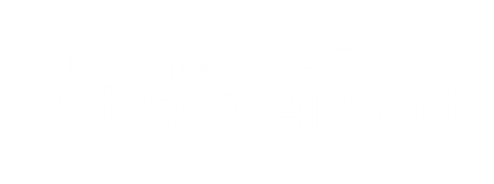 12. 04. 2023 Laser (2.)
V čase 19:03 došlo k oznámení oslnění laserem zelené barvy, dva záblesky.
PIC udal jako polohu zdroje laseru nadjezd v Ostravě Porubě, křížení silnice Rudná se silnicí spojující Klimkovice s Porubou. 
PIC potvrdil, že útok laserem neovlivnil schopnost posádky o záměr pokračovat v letu.
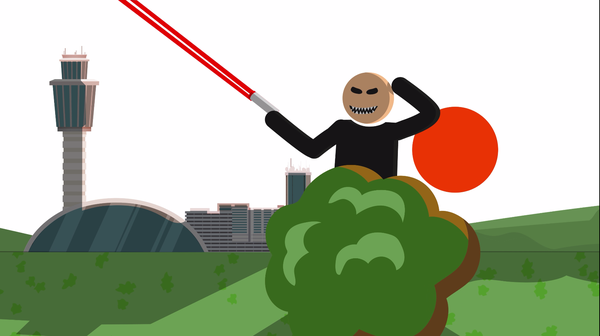 Vyřešeno ŘLP s.p, a PČR
Provozní události
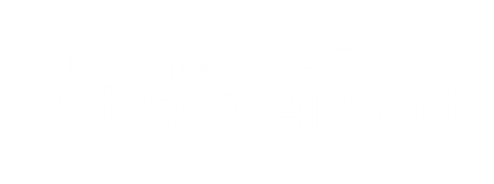 14. 04. 2023 Nefunkční tabule LVO
Nefunkční 2 LVO tabule.
Na hangáru QA a na APN S, na sloupu u DHL.
Porucha řešena s fy Transcon.
Závada na elektronice.
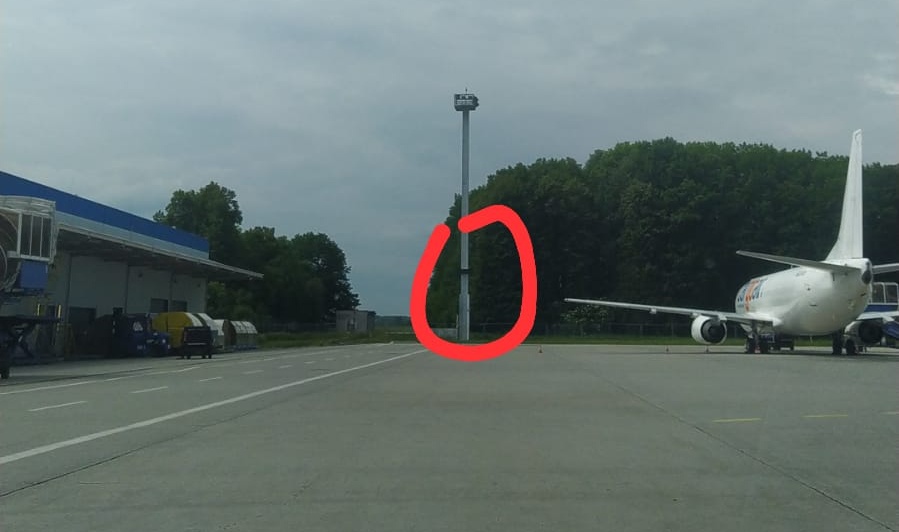 Vyřešeno IT a Transcon
Provozní události
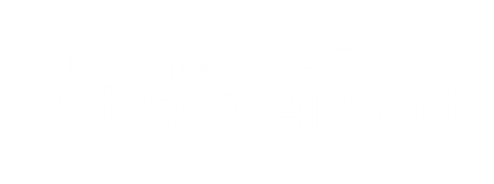 17. 04. 2023 Poškození letadla při přetahu
Při vlastním přetahu letadla došlo k nárazu koncem pravého křídla letadla do oplocení.
Místo události: roh APN S, u oka č. 5. 
Dále byly následně letounem zasaženy obslužné schody.
Došlo k poškození plotu (infrastruktura LKMT).
V řešení s QA Aviation
Provozní události
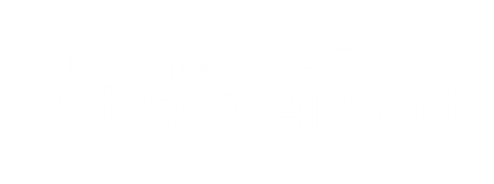 17. 04. 2023 Poškození letadla při přetahu
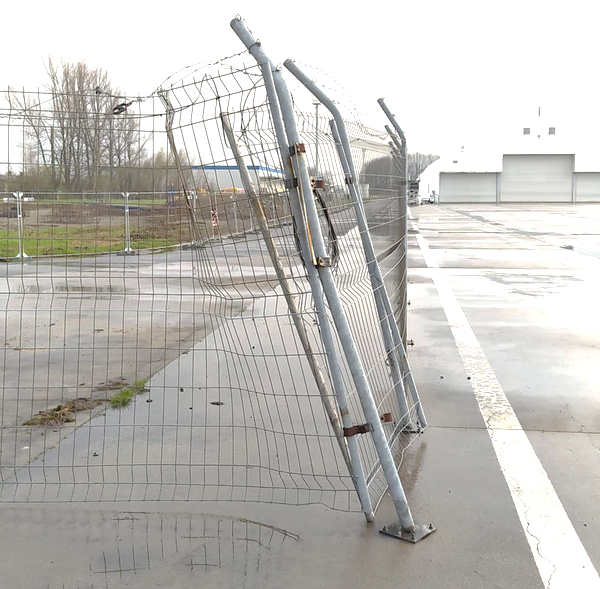 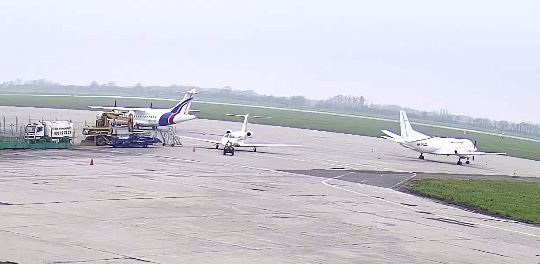 Provozní události
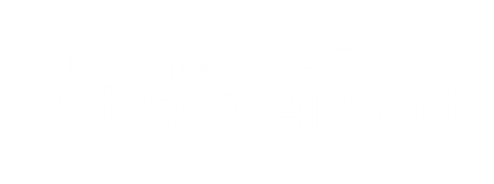 10. 05. 2023 Únik paliva
Během plnění vrtulníku Sokol W-3A, mezi 22:00 a 22:30 došlo k úniku paliva JET A1.
Z důvodu špatného těsnění na nádrži vrtulníku. 
Celkově na APN (stání č.3) vytekl zhruba 1 litr paliva.
K ohrožení životního prostředí nedošlo.
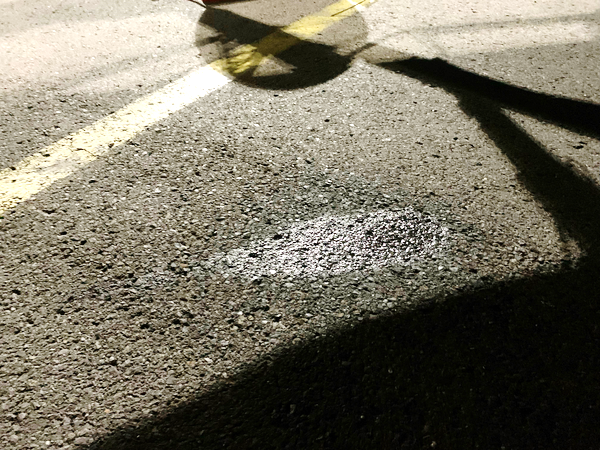 Vyřešeno HZS
Provozní události
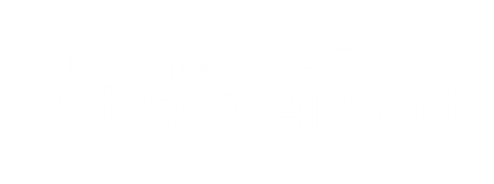 11. 05. 2023 Poškození vzpěry
Při nakládce palet pro cargo let ATR42 došlo k poškození vzpěry u dveří do cargo prostoru letadla. 
Palety byly nakládány pomocí vysokozdvižného vozíku.
Při nakládání jedné z palet, došlo při příjezdu VZV s paletou k otevřenému cargo prostoru letadla, k pohybu nakládané palety. 
Tato paleta se zapříčila o zlamovací vzpěru, která je podporou (bezpečnostní opatření) cargo dveřích letadla ATR 42.
V řešení
Provozní události
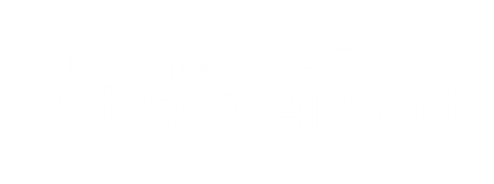 11. 05. 2023 Poškození vzpěry
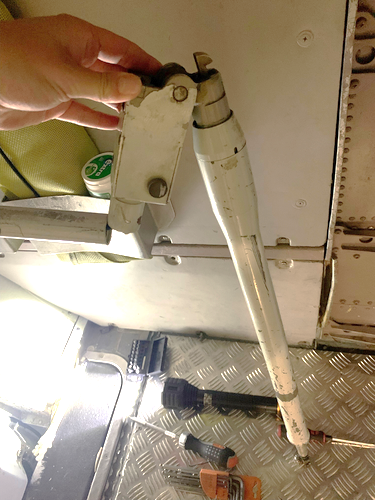 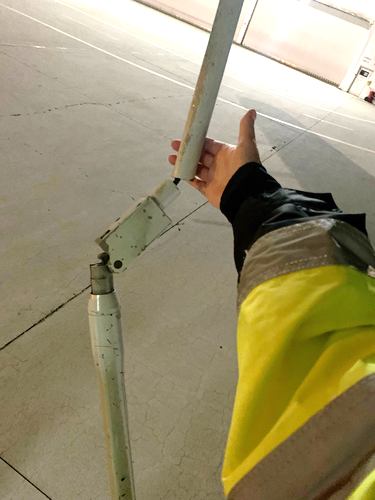 Provozní události
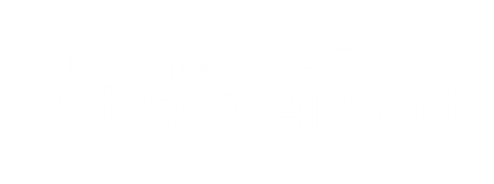 12. 05. 2023 Sražený zajíc
V pátek večer došlo ke srážce vozidla se zajícem. 
Událost byla hlášena řidičem vozidla vedoucímu směny ÚBL, který následně kontaktoval VPL a BiOL. 
Zajíce si převzala BiOL, vozidlo lehce poškozeno.
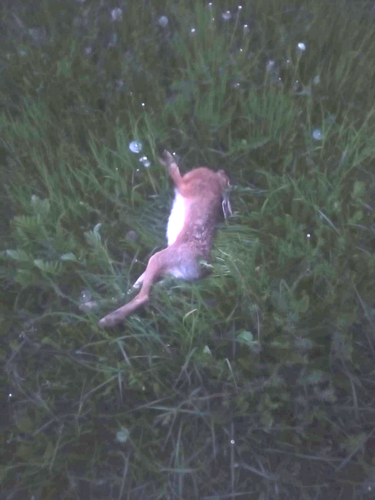 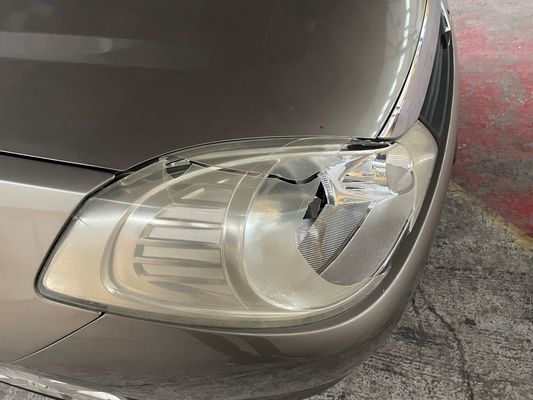 Vyřešeno BiOL
Provozní události
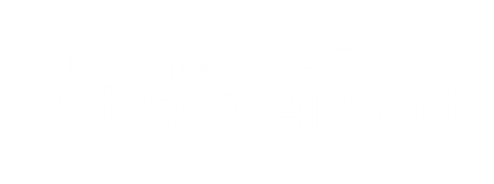 18. 05. 2023 Únik oleje GPU
Úniku ropných produktů na APN S.
Únik motorového oleje z GPU, ktery byl napojen na letoun imatrikulace LZ-CGV na APN S v prostoru DHL.
Únik byl na zpevněnou betonovou plochu o rozměrech cca 1m2.
Nedostatečné uzavření víka po dolití oleje -- > vyčištění GPU.
K ohrožení životního prostředí nedošlo.
Vyřešeno HZS, ÚSM (autodílna)
Provozní události
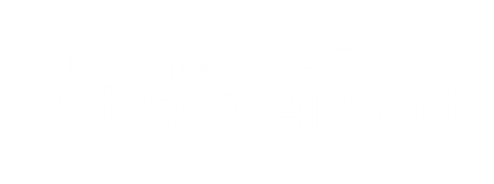 18. 05. 2023 Únik oleje GPU
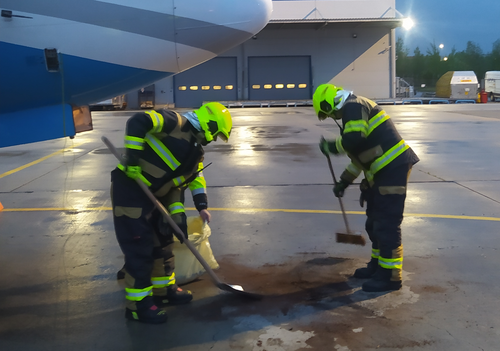 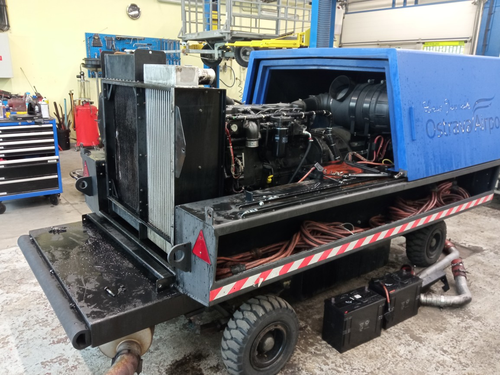 Provozní události
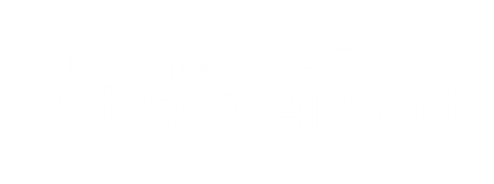 25. 05. 2023 Překopnutý kabel
Oprava odvodnění u APN C.
Při provádění výkopu došlo k překpnutí provozně nevyužívaného kabelu 230 V,  který zůstal pod napětím.
Došlo k výpadku na Trafostanici TSC.
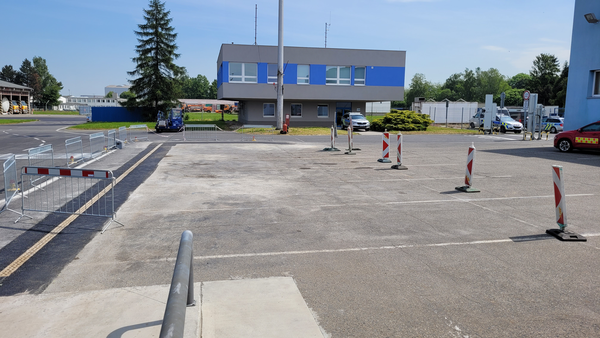 Vyřešeno elektro
Provozní události
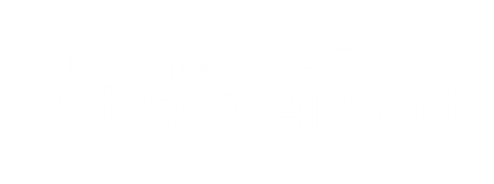 29. 05. 2023 Únik paliva APN S
Únik paliva na APN S.
Rozměr skvrny cca 2 x 2 m.
Únik paliva vlivem roztažnosti kapaliny.

-- > Zvážit tankování do plné nádrže při velkém rozdílů teplot.
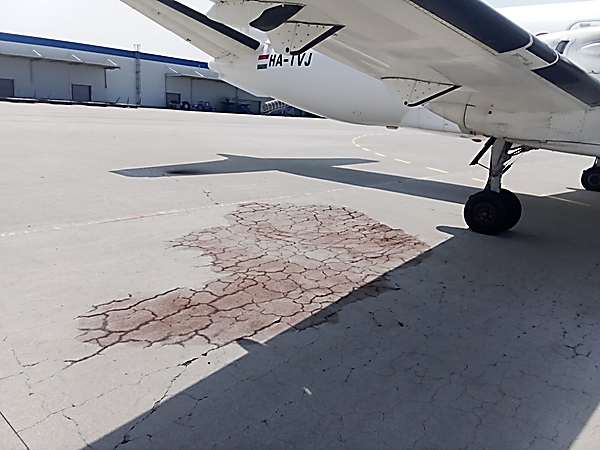 Vyřešeno HZS
Provozní události
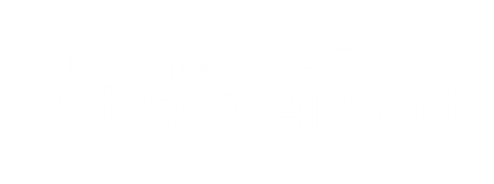 05. 06. 2023 Únik ropné látky
Únik cca 20l paliva z křídla letadla A320 APN N2
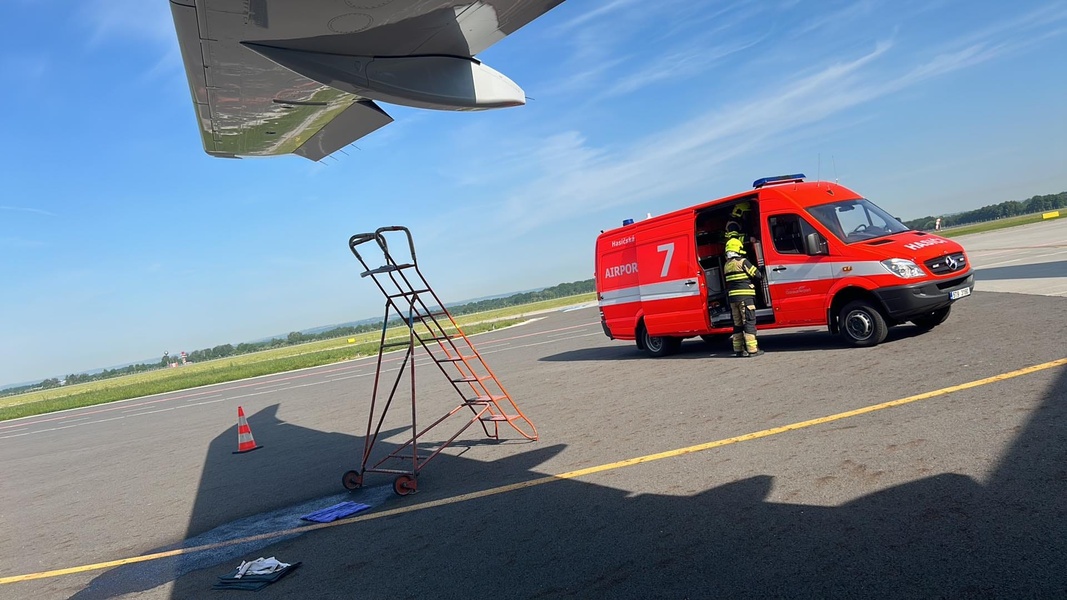 V řešení
BiOL
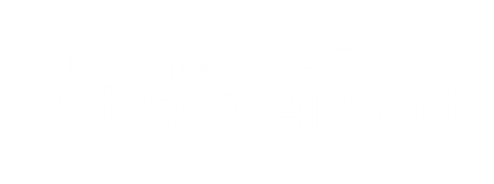 Vyhodnocení r. 2Q/2023

28. 02. 2023 Zajíc (LOT, TDZ RWY 22)
12. 05. 2023 Zajíc (fy. EGT, os. automobil)
BirdStrike 0
Poznatky -  sečení trávních ploch
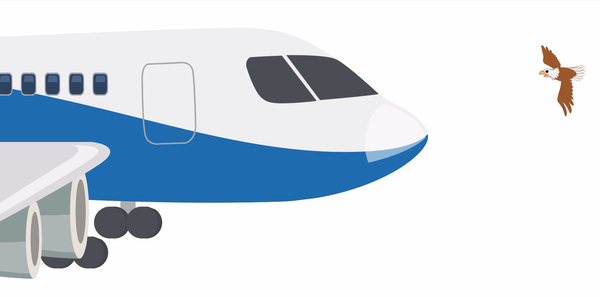 SMS
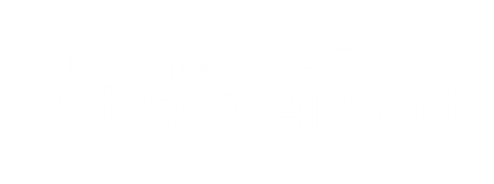 Info místa – Safety Boxy
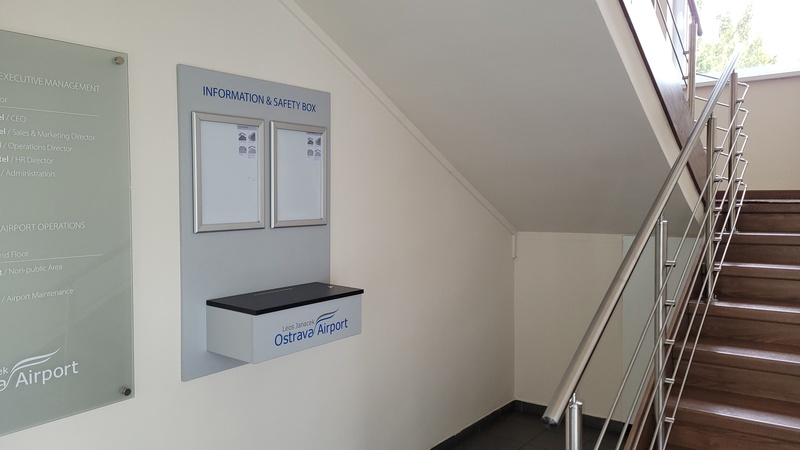 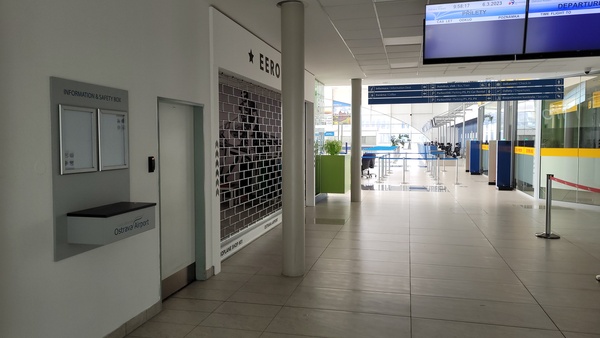 SMS
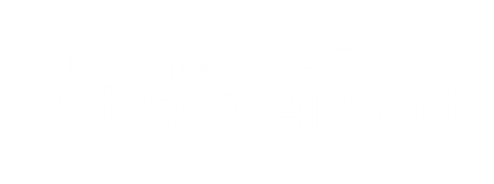 Info místa – Hlášení (iS)

http://projekty.airport-ostrava.cz/cz/page-safety-hlaseni/
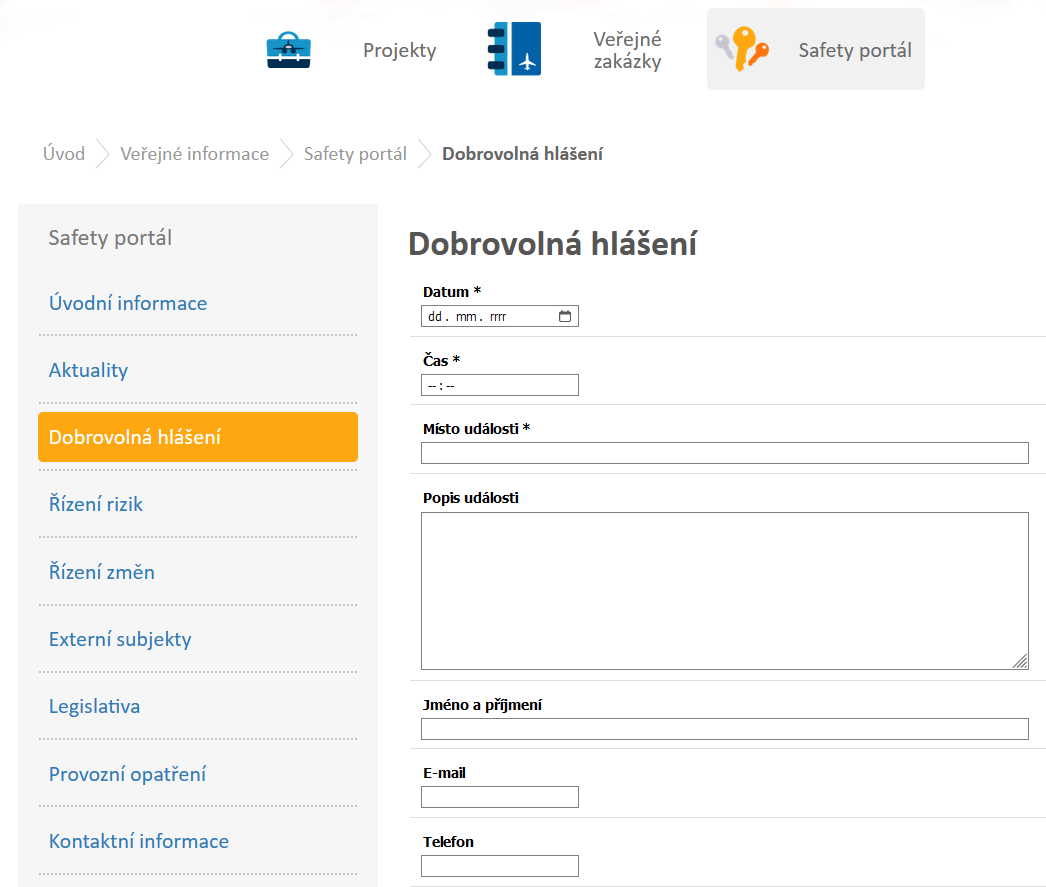 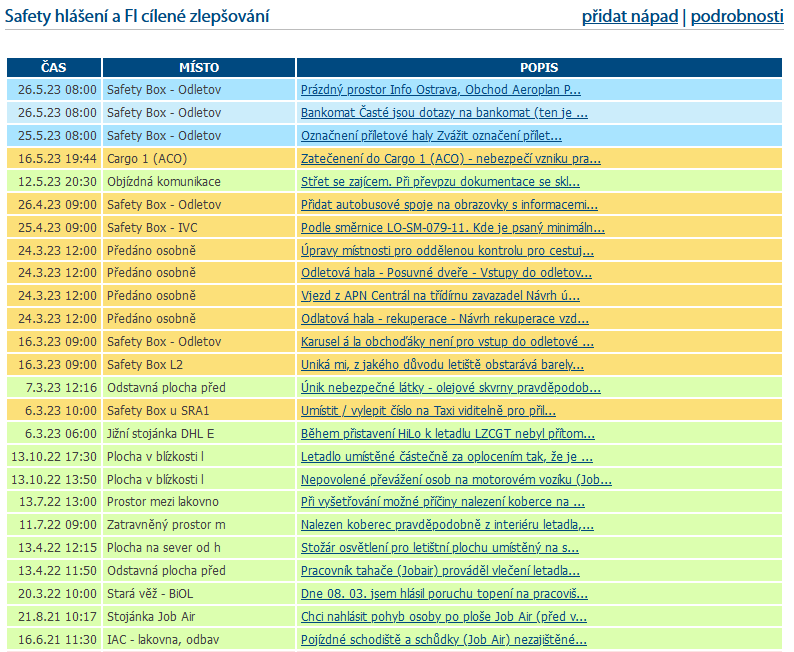 Auditní činnost
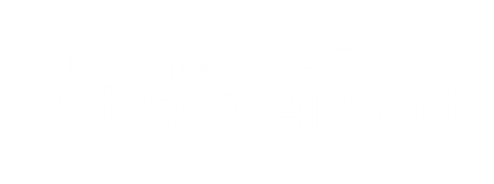 VII. Dozorový audit ÚCL

Do 07. 07. 2023 – zpracování podkladů
07. – 09. 08. 2023 – VII dozorový audit-- > Systém řízení – Management systém-- > Ochrana letiště-- > Smluvní činnosti a koordinace s jinými organizacemi
Prohlídka letiště
Auditní činnost
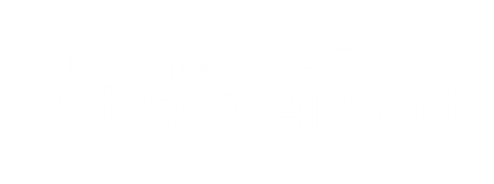 Externí audity 2023
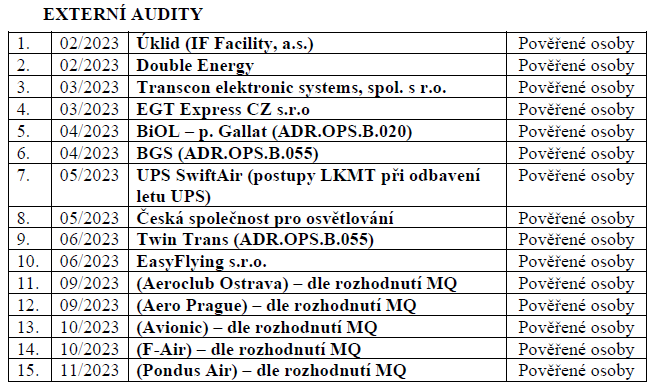 Hodnocení výkonnosti
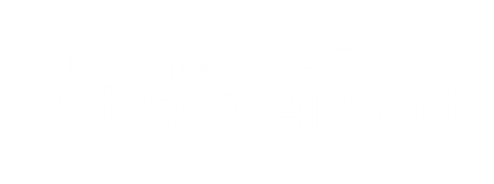 Vyhodnocení výkonosti ext. subjektů za 2Q /2023
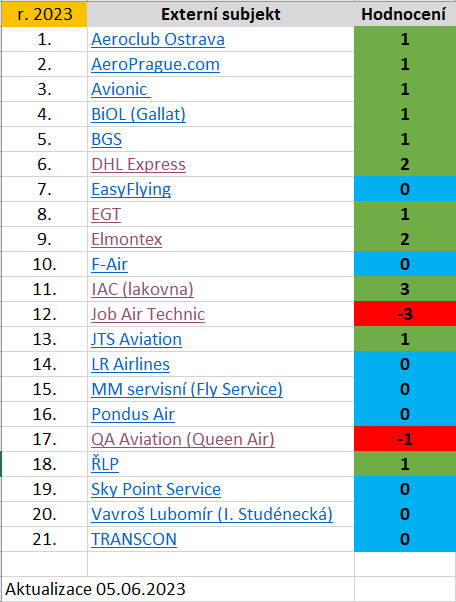 Propagace Safety
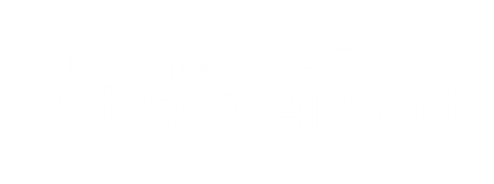 Nádoby na FOD

Umístění nádob na FOD
APN C – u stání handlingové techniky
APN C – u stowingu APN C – u požárního schodištěAPN S – stan Cargo 1, Vchod – severní část
APN S – stan Cargo 1, Vchod – jižní část
APN S – vstup u DHL 
APN S – stan Cargo 2, Vchod – jižní část, směrem k EGT
PROSÍME NEVHAZOVAT JINÝ ODPAD NEŽ FOD
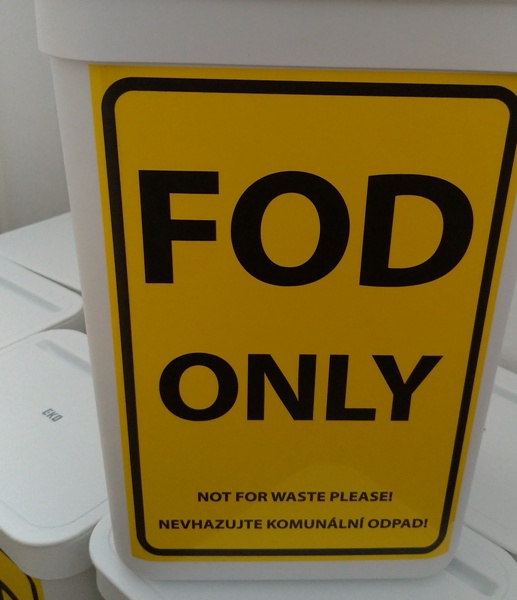 Propagace Safety
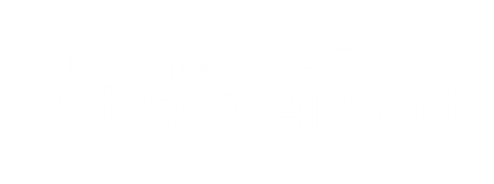 One point lesson
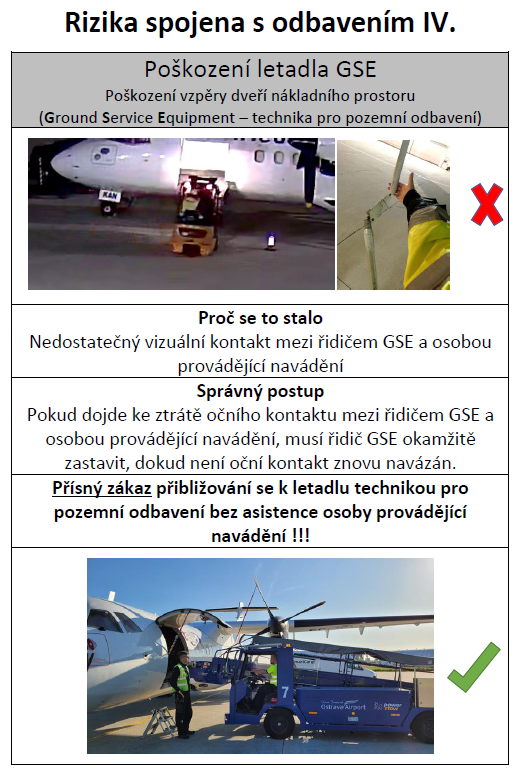 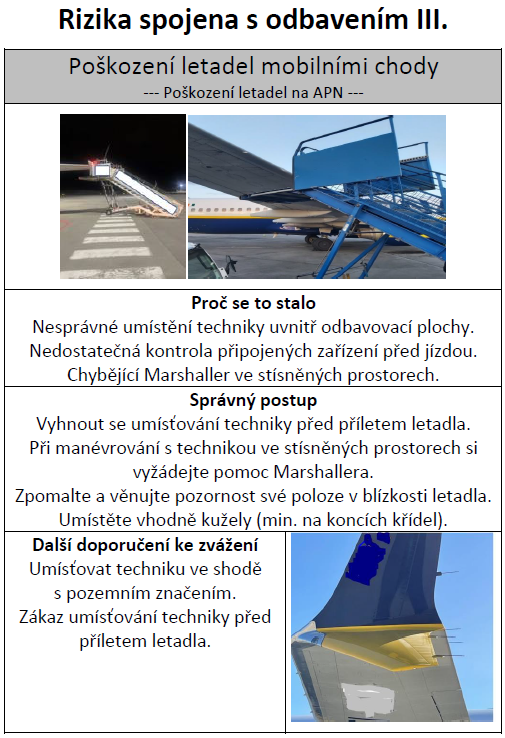 Plánovaná výstavba
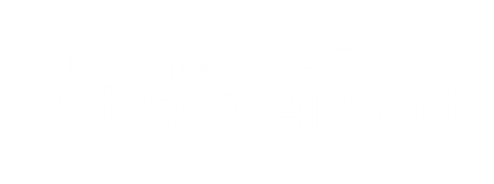 Cargo terminál JIH

Zahájena realizace
Předpoklad dokonočení stavby 09/2023
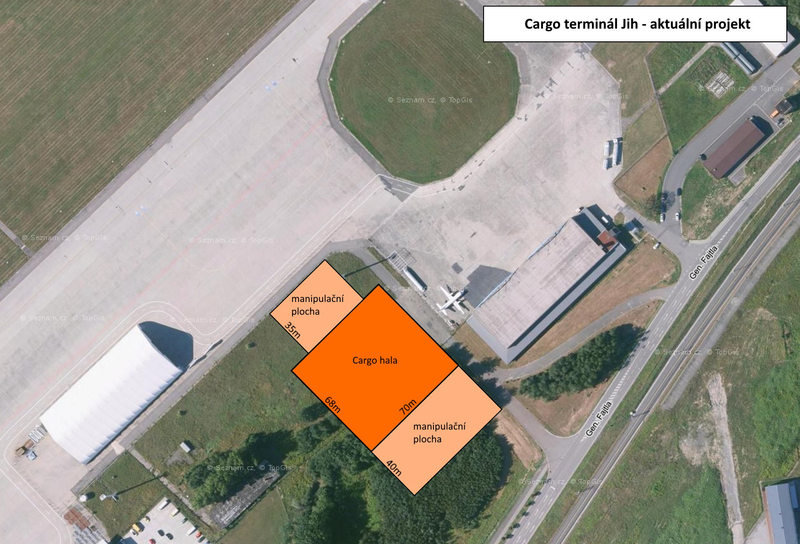 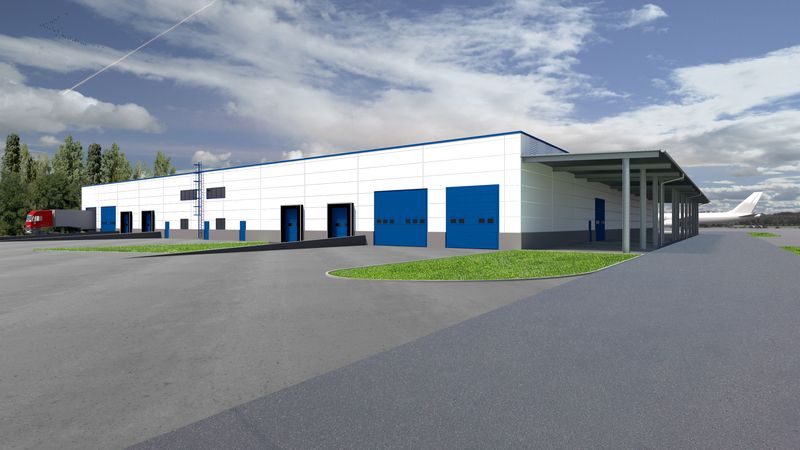 Plánovaná výstavba
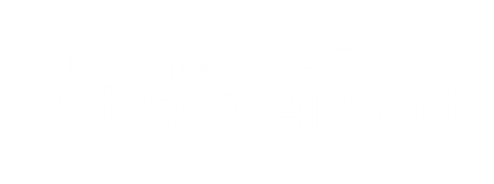 Cargo terminál JIH – slavnostní zahájení stavby
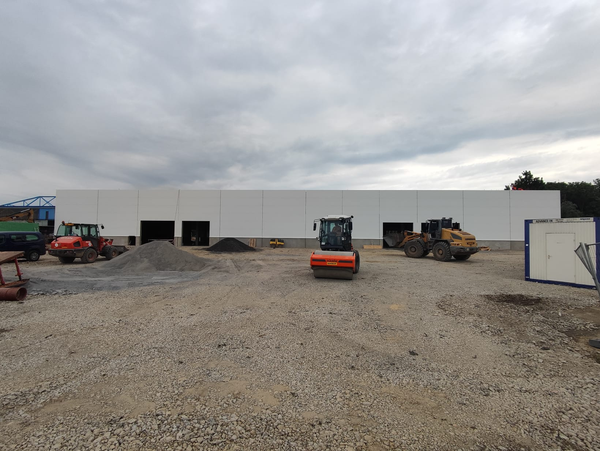 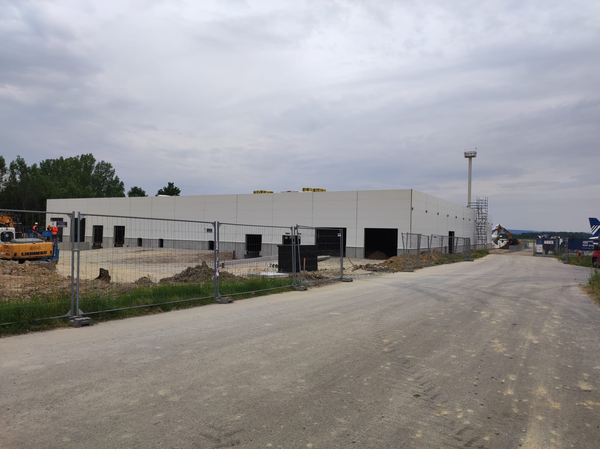 Plánovaná výstavba
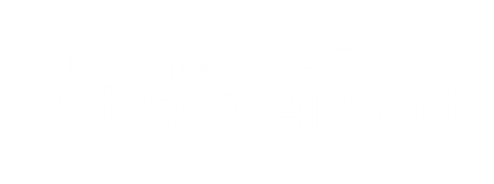 Rozšíření APN S

Připravena dokumentace po realizaci stavby
Vypsáno výběrové řízení na zhotovitele
Realizace začátek r. 2024
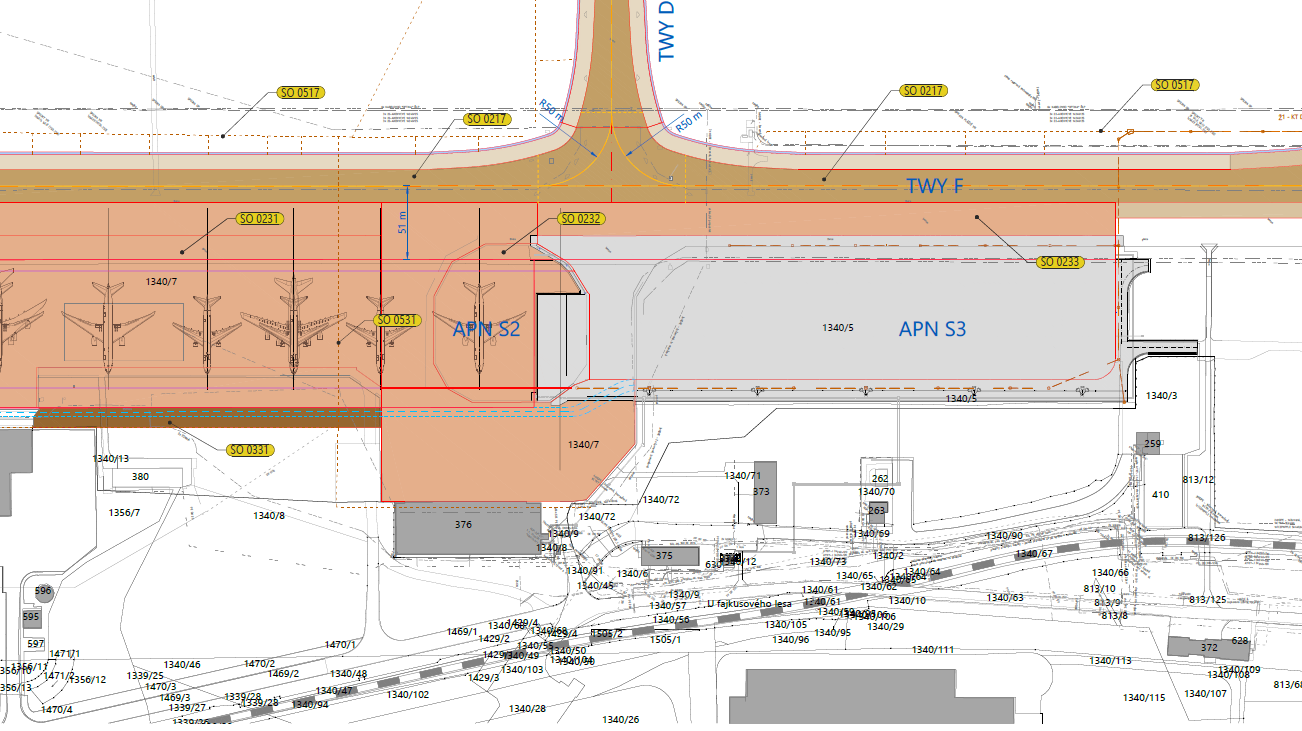 Ostatní oblasti k projednání
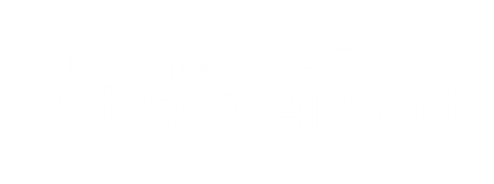 Další informace

Plánované uzavírky pro rok 2023
Noční zavírky RWY (01. – 30. 06. 2023)


14. - 15. října  So - Ne
Uzavření RWY04 / 22 pro veškerý provoz na H48
Bude publikováno AIRAC AIP Supplementem
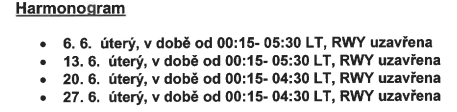 Ostatní oblasti k projednání
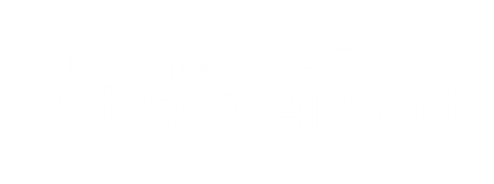 Provozní řády pro hangáry
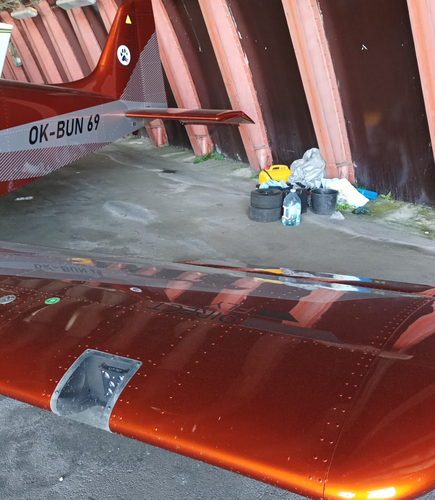 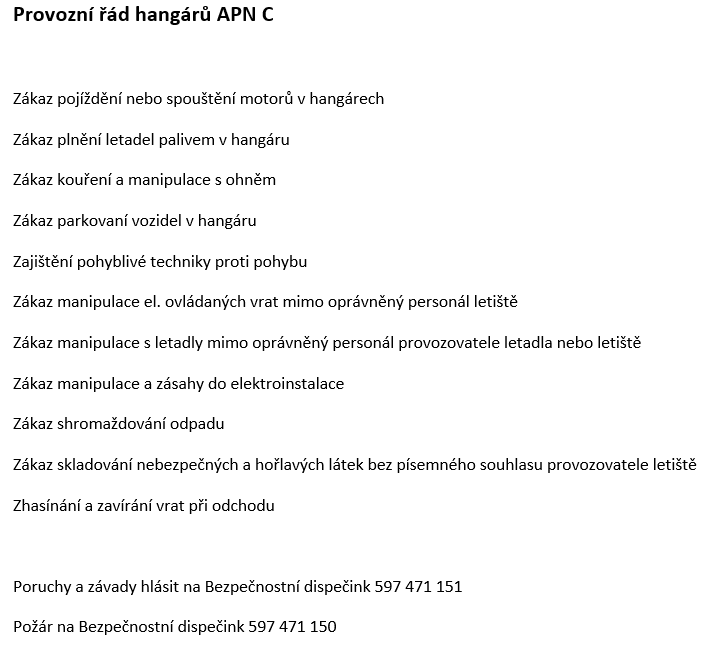 Ostatní oblasti k projednání
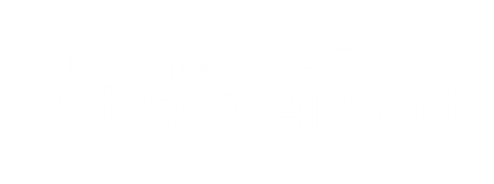 Akt. vyhl. 108/1997

Vyrazně redokován seznam LPZ
Jako LPZ zůstala mimo jiné  skupina 3.1 Zdroje energie pro letadla (elektrické, hydraulické a pneumatické)
Dále skupina 3.2 Letové trenážery a simulátory
-- > Změna firemní příručky (do 31.10.2023)
-- > Změna v přístupu k výběru dodavatelů
-- > Změny v auditování
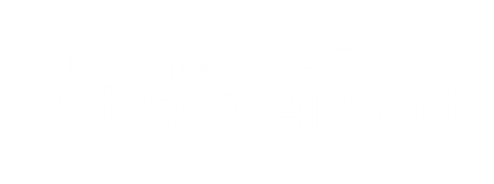 LBV
Letištní bezpečnostní výbor
Voráč,  07. 03. 2023
www.osr.cz
LBV
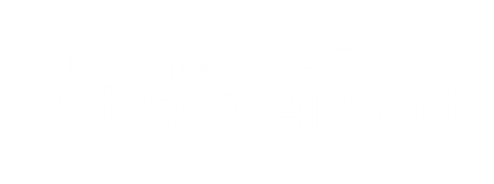 Záznmy CCTV

Oprávněný důvod
Písemná žádost
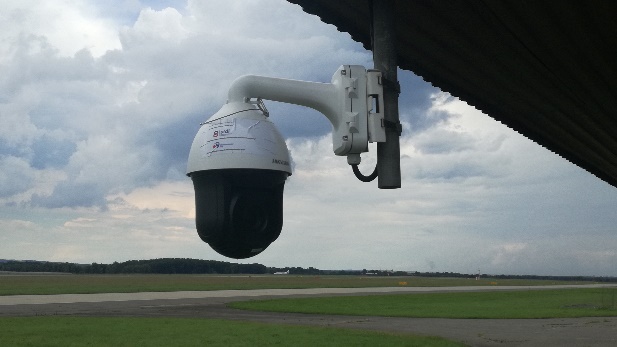 LBV
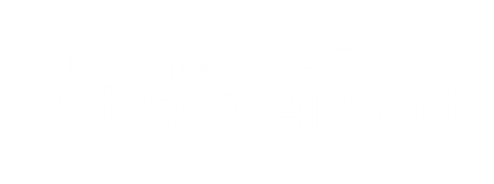 Instalace brány č. 15

Kontrola oprávněnosti vstupu
Režimová opatření
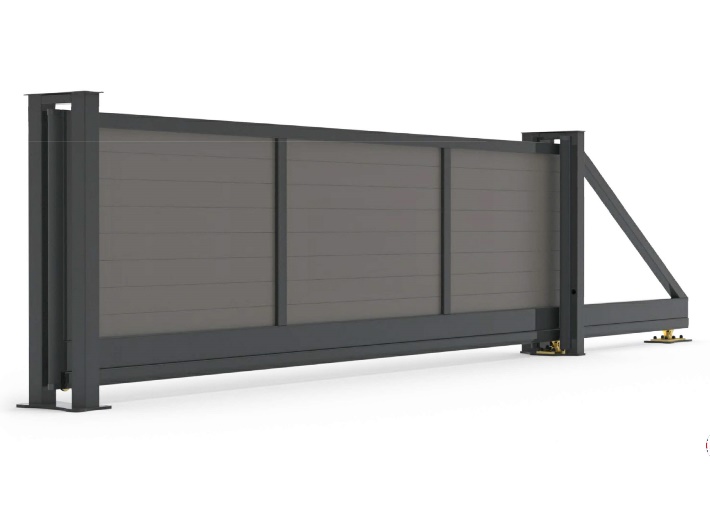 LBV
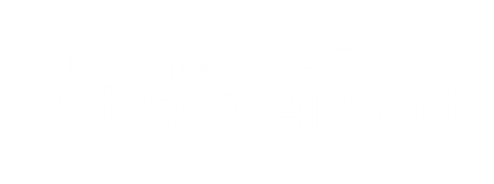 Úprava ceníku

Zpoplatnění výpisu (platnosti školení)
Kontrolní činnost (evidence návštěv)
Režimy známého dodavatele letištních dodávek
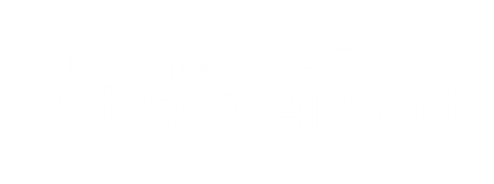 Děkuji za pozornost